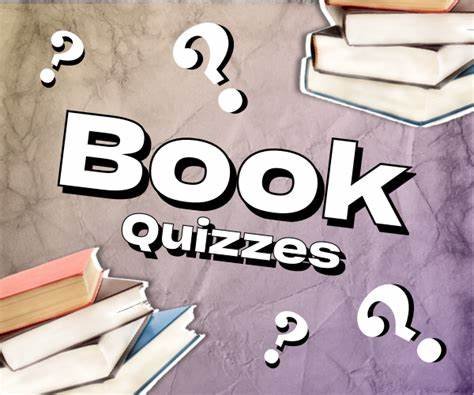 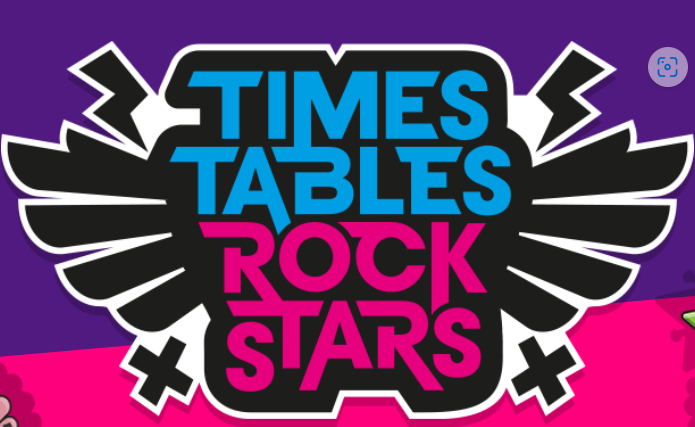 Wednesday 26th February 2025
Morning challenge

Complete these 'Just Know It' calculations in your book
20 – ______ = 13
13 – 6 = _____
9 + ______ = 16
8 + ______ = 17
20 – ______= 17
15 – ______ = 3
13 – 7 = _____
8 + _____ = 15
Challenge

_________ g - 1kg
1 l = ________ml
1cm = _______mm
Wednesday 26th February 2025Wordwork
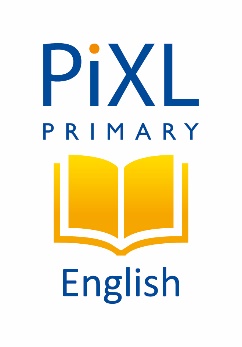 Word families
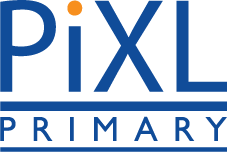 Word families are words that are built around the same root, with different prefixes and suffixes.
real
unreal
reality
unrealistic
build
builder
outbuilding
prebuilt
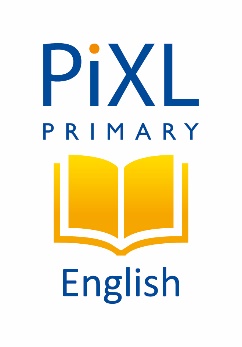 Prefixes
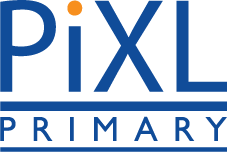 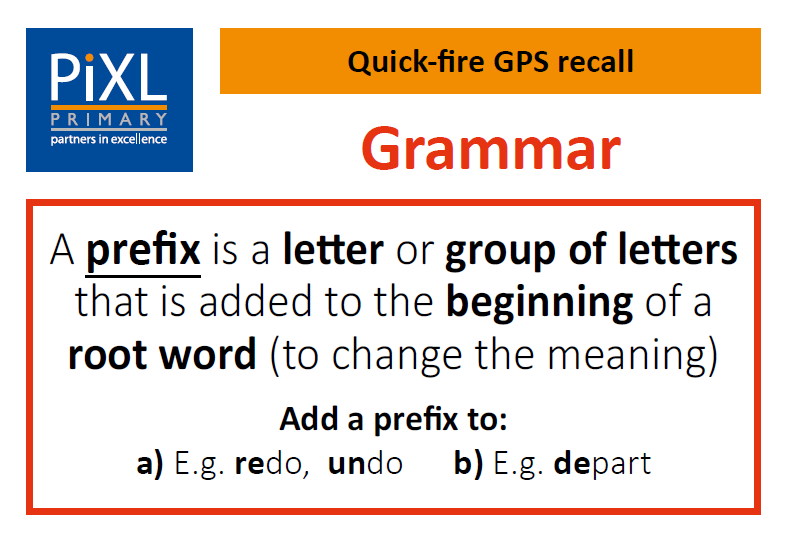 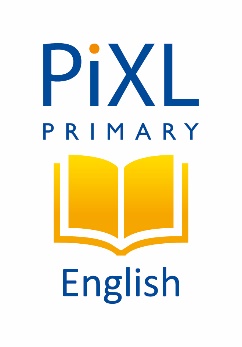 Tell me… Examples…
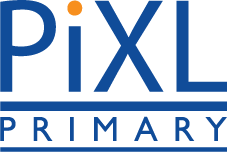 Tell me what a prefix is.

…a prefix is a group of letters that is added to the beginning of a word, changing its meaning.
Examples of prefixes:

un-, dis-, re-
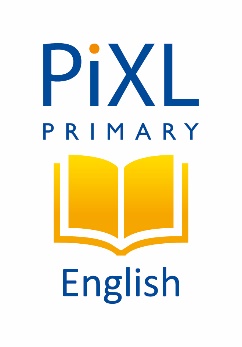 Suffixes
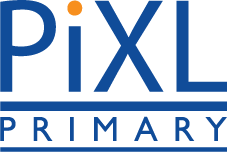 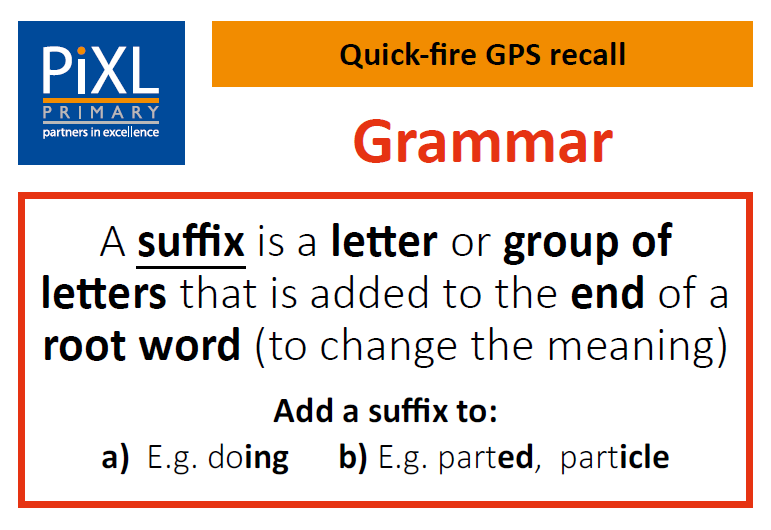 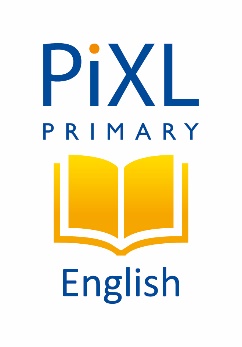 Tell me… Examples…
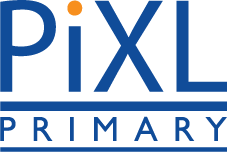 Tell me what a suffix is.

…a suffix is a letter/group of letters that is added to the end of a word, often changing its meaning and/or changing it from one word class to another.
Examples of suffixes:

-s, -ed, -ful
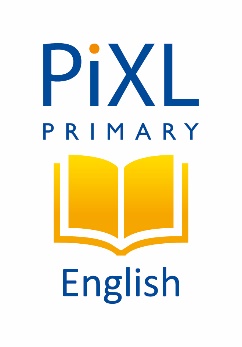 Prefixes and suffixes
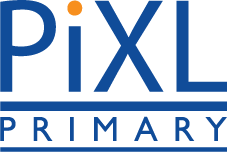 A prefix is a group of letters that is added to the beginning of a word.
A suffix is a letter/group of letters that is added to the end of a word.
un
comfort
able
prefix
root word
suffix
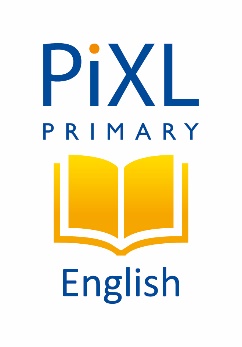 Word families
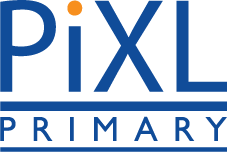 Sometimes, the root may change slightly when different prefixes and suffixes are added.
solve
solver
solution
solvent
dissolve
solvable
insoluble
resolve
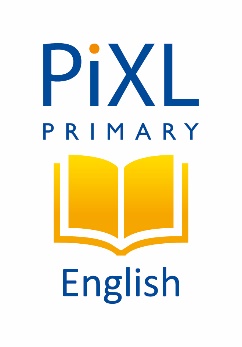 Word families
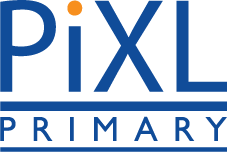 Words in the same word family are often related in meaning.
teach
teacher
a person who teaches
teachable
possible to be taught
unteachable
not possible to be taught
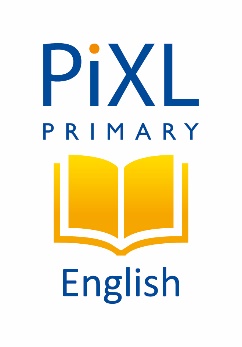 Word families
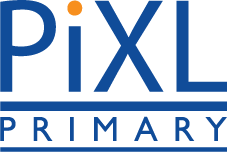 Words in the same word family are often related in meaning.
clean
cleanliness
the state of being clean
unclean
not clean
superclean
beyond clean
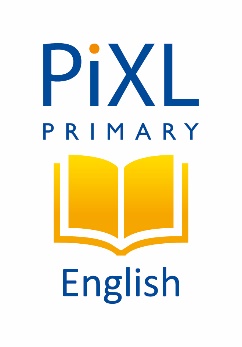 Practise
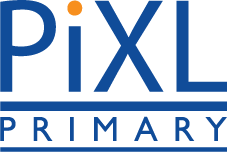 What does the root audi mean in the word family below?
audiobook        audible        audio
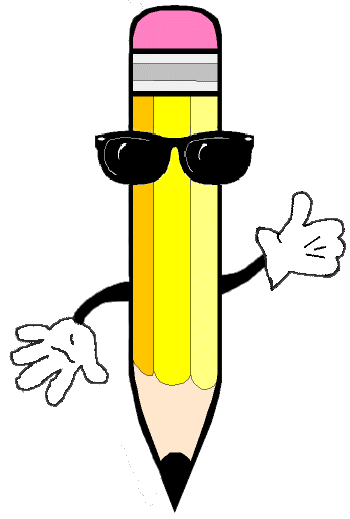 read
hear
look
feel
Remember: a word family is a group of words that are built around the same root.
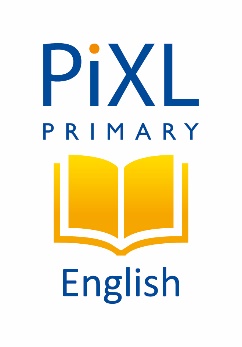 How did you do?
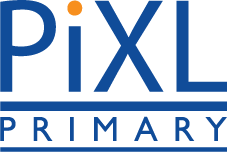 What does the root audi mean in the word family below?
audiobook        audible        audio
read
hear
look
feel
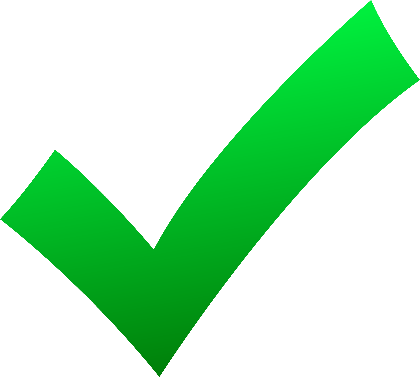 Remember: a word family is a group of words that are built around the same root.
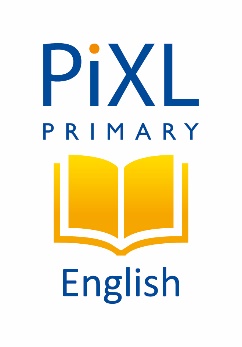 Practise
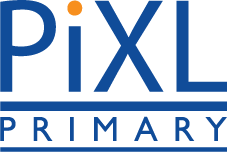 Circle two suffixes that can be added to the root flor to create new words.
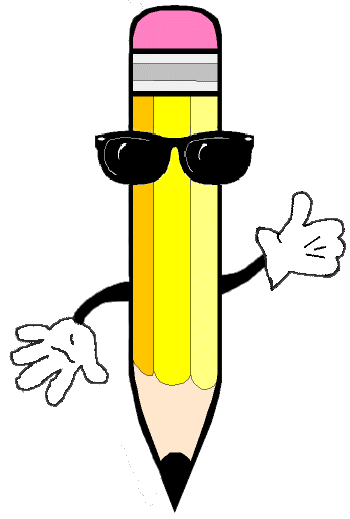 ed            al            est            able            ist
Remember: a word family is a group of words that are built around the same root.
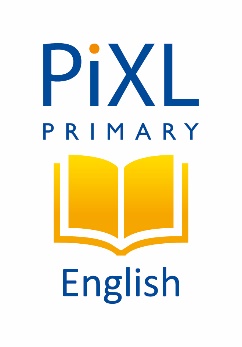 How did you do?
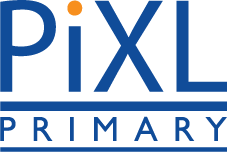 Circle two suffixes that can be added to the root flor to create new words.
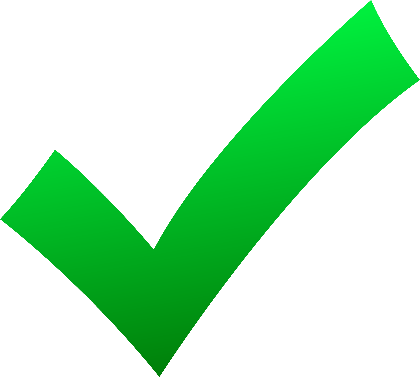 ed            al            est            able            ist
Remember: a word family is a group of words that are built around the same root.
26.02.25
Times table Bingo!
Times table practice
3 Times Table Song (Green Green Grass by George Ezra)
Counting 
Harry Potter Maths
Round the World
Hit the button
Roll the dice
Counting stick
Split your whiteboard into 6 sections.
In each section, write an answer from the 3-x table (up to 12 x 3)
I will call out a 3-x table calculation. If you have the answer on your board, cross it off.
For example, " 6 x 3" is 18 – so I would cross it off my board.
26.02.25
TBAT: choose an appropriate strategy for multiplication and division
3 in 3 

74 = 4 + _____

2. 2/8 of 56

3. What 3D shape am I?
I have no edges.
I have 1 face.
I have no vertices.
Challenge
How many days  are there in June?
How many days in a leap year?
26.02.25
TBAT: choose an appropriate strategy for multiplication and division
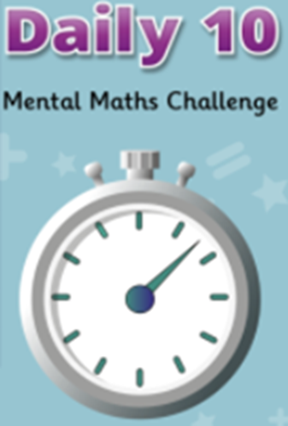 Daily 10 - Mental Maths Challenge - Topmarks
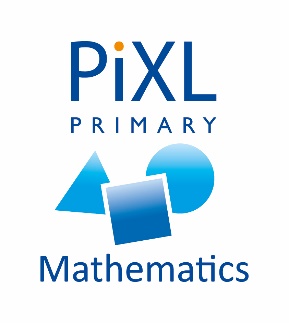 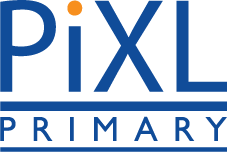 Choosing an appropriate strategy for multiplication
Mental methods
Talk partners
Why would we use a mental strategy for this calculation?
x 5 = 20
We can solve this calculation mentally. Discuss how this could be solved.
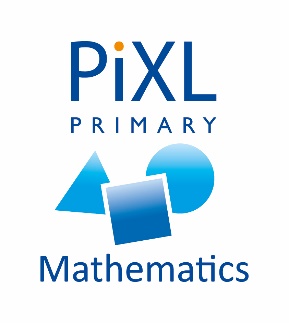 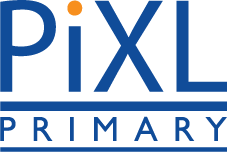 Choosing an appropriate strategy for multiplication
Mental methods
We have to multiply an unknown number by 5, which gives us the answer.
Read the calculation. Look at the sign and be confident that you understand what you  need to do.
x 5 = 20
Use the PiXL Times Tables App to learn your  x and ÷ facts fluently.
We now need to decide how to solve this calculation using an appropriate strategy.
In Year 3, we should be able to solve nearly all multiplication and division calculations mentally using our knowledge of times tables.
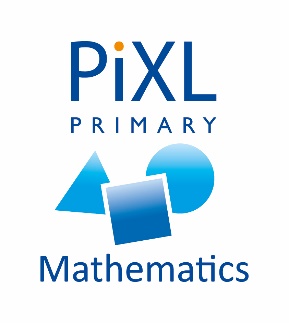 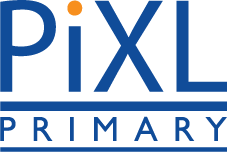 Choosing an appropriate strategy for multiplication
Mental methods
Using our times tables facts, we should know that
 4 x 5 = 20.
Alternatively, we could use the inverse: 20 ÷ 5 = 4
x 5 = 20
We can solve this calculation mentally using our times tables facts.
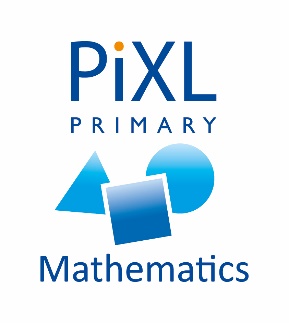 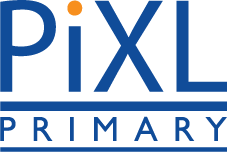 Choosing an appropriate strategy for multiplication
Mental methods with jottings
Discuss with your talk partner: why would we use a mental strategy for this calculation?
= 58 x 3
We can solve this calculation mentally. Discuss how this could be solved.
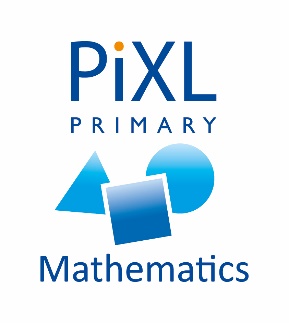 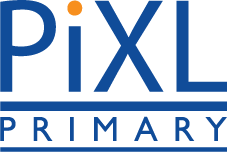 Choosing an appropriate strategy for multiplication
Mental methods with jottings
We have to multiply 58 by 3
Read the calculation. Look at the sign and be confident that you understand what you  need to do.
= 58 x 3
We now need to decide how to solve this calculation using an appropriate strategy.
In Year 3, we should be able to solve nearly all multiplication and division calculations mentally (perhaps with some jottings) using our knowledge of times tables.
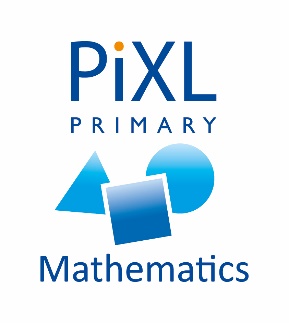 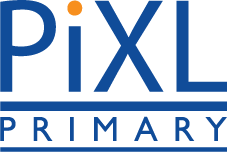 Choosing an appropriate strategy for multiplication
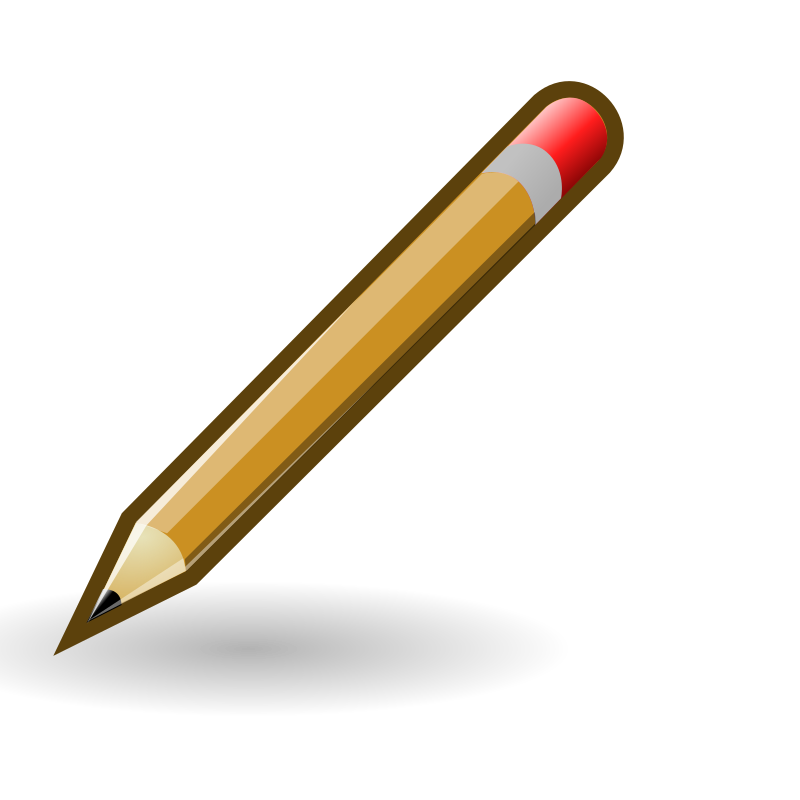 Mental methods with jottings
We can partition 58 into 50 and 8 and then use our times tables facts. 
8 x 3 = 24
50 x 3 = 150
150 + 24 = 174
= 58 x 3
We have solved this calculation mentally using some jottings to help us remember the steps. The jottings we could make are in green.
Complete these calculations in your book using the mental multiplication method.
Independent – mental multiplication

_____ x 4 = 24
_____ x 5 = 35
_____ x 8 = 64
______ = 53 x 4
______ = 28 x 3
Challenge
I eat 4 slices of apple every day for a week. How many slices of apple have I eaten?
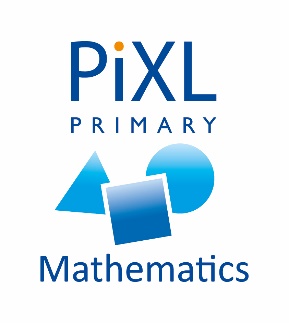 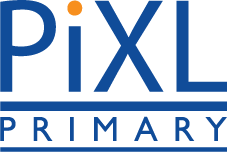 Choosing an appropriate strategy for division
Mental methods
Discuss with your talk partner: why would we use a mental strategy for this calculation?
24 ÷ 8 =
We can solve this calculation mentally. Discuss how this could be solved.
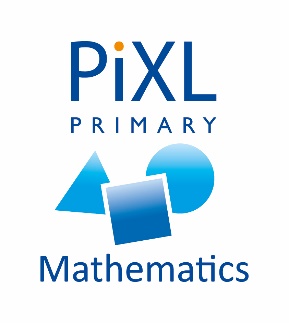 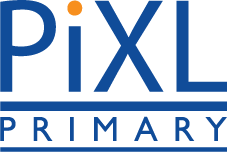 Choosing an appropriate strategy for division
Mental methods
We have to divide 24 by 8.
Read the calculation. Look at the sign and be confident that you understand what you  need to do.
24 ÷ 8 =
We now need to decide how to solve this calculation using an appropriate strategy.
In Year 3, we should be able to solve nearly all multiplication and division calculations mentally (perhaps with some jottings) using our knowledge of times tables.
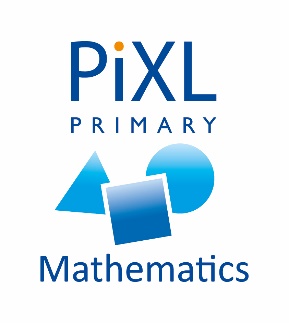 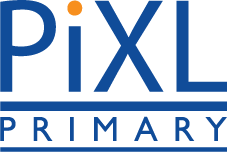 Choosing an appropriate strategy for division
Mental methods
We can solve this mentally using our division facts
24 ÷ 8 = 3
24 ÷ 8 =
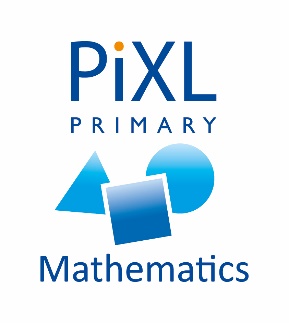 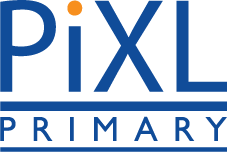 Choosing an appropriate strategy for division
Mental methods
Talk partners
Why would we use a mental strategy for this calculation?
We can solve this calculation mentally. Discuss how this could be solved.
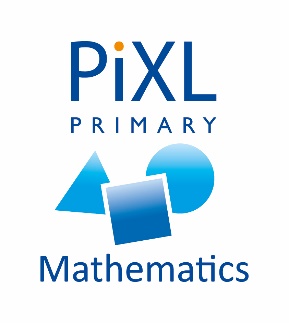 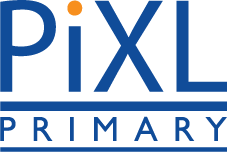 Choosing an appropriate strategy for division
Mental methods
We have to divide 21 by 3 to find one third of 21.
Read the calculation. Look at the sign and be confident that you understand what you  need to do.
We now need to decide how to solve this calculation using an appropriate strategy.
In Year 3, we should be able to solve nearly all multiplication and division calculations mentally (perhaps with some jottings) using our knowledge of times tables.
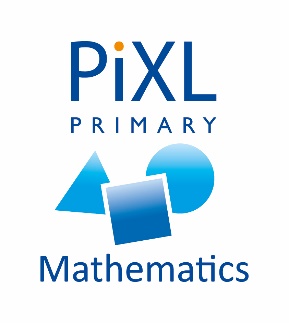 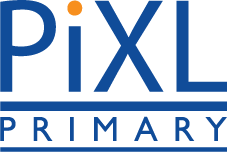 Choosing an appropriate strategy for division
Mental methods
We can solve this mentally using our division facts
21 ÷ 3 = 7
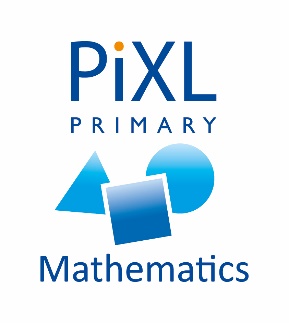 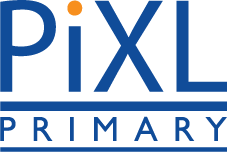 Choosing an appropriate strategy for division
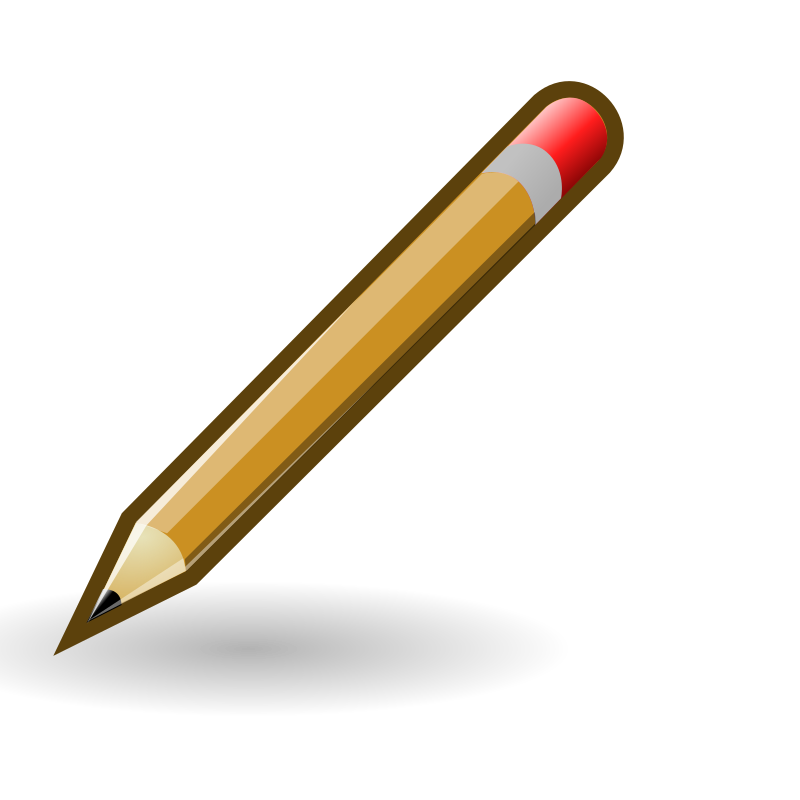 Mental methods with jottings
Discuss with your talk partner: why would we use a mental strategy for this calculation?
We can solve this calculation mentally, perhaps using some jottings. Discuss how this could be solved.
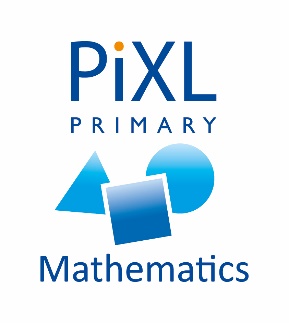 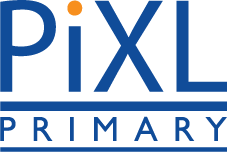 Choosing an appropriate strategy for division
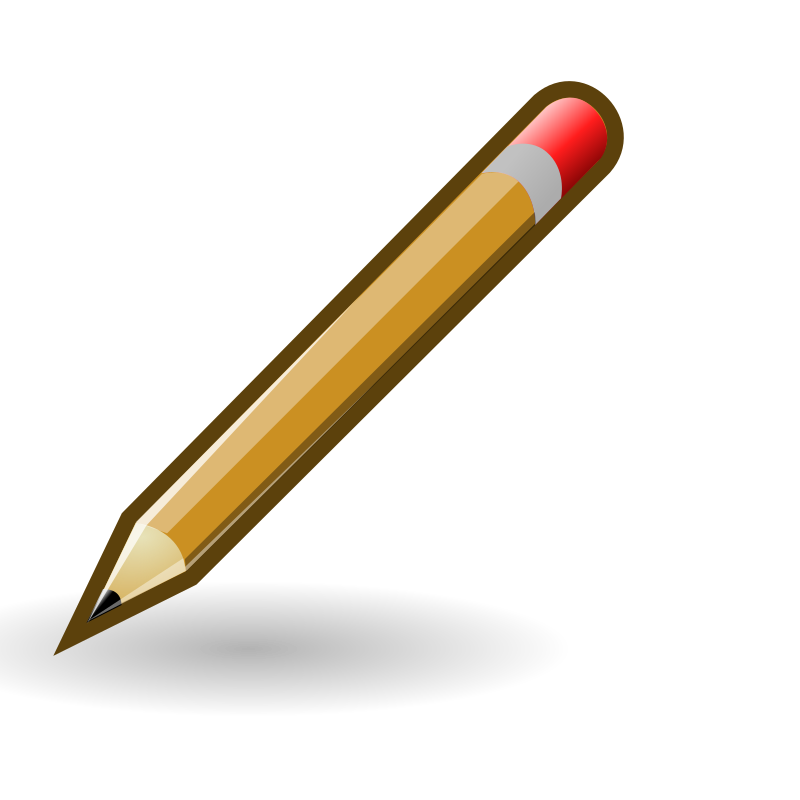 We have to divide 30 by 5 to find one fifth of 30. We will then need to multiply by 2 to find two fifths of 30.
Mental methods with jottings
Read the calculation. Look at the sign and be confident that you understand what you  need to do.
In Year 3, we should be able to solve nearly all multiplication and division calculations mentally (perhaps with some jottings) using our knowledge of times tables.